Шахматы   в образовательном процессе ДОУКошлева Н.В., ст. методист МОУ «ГЦРО», г. ЯрославльОжогова Н.Ю., ст. воспитатель МДОУ «Детски сад № 235»
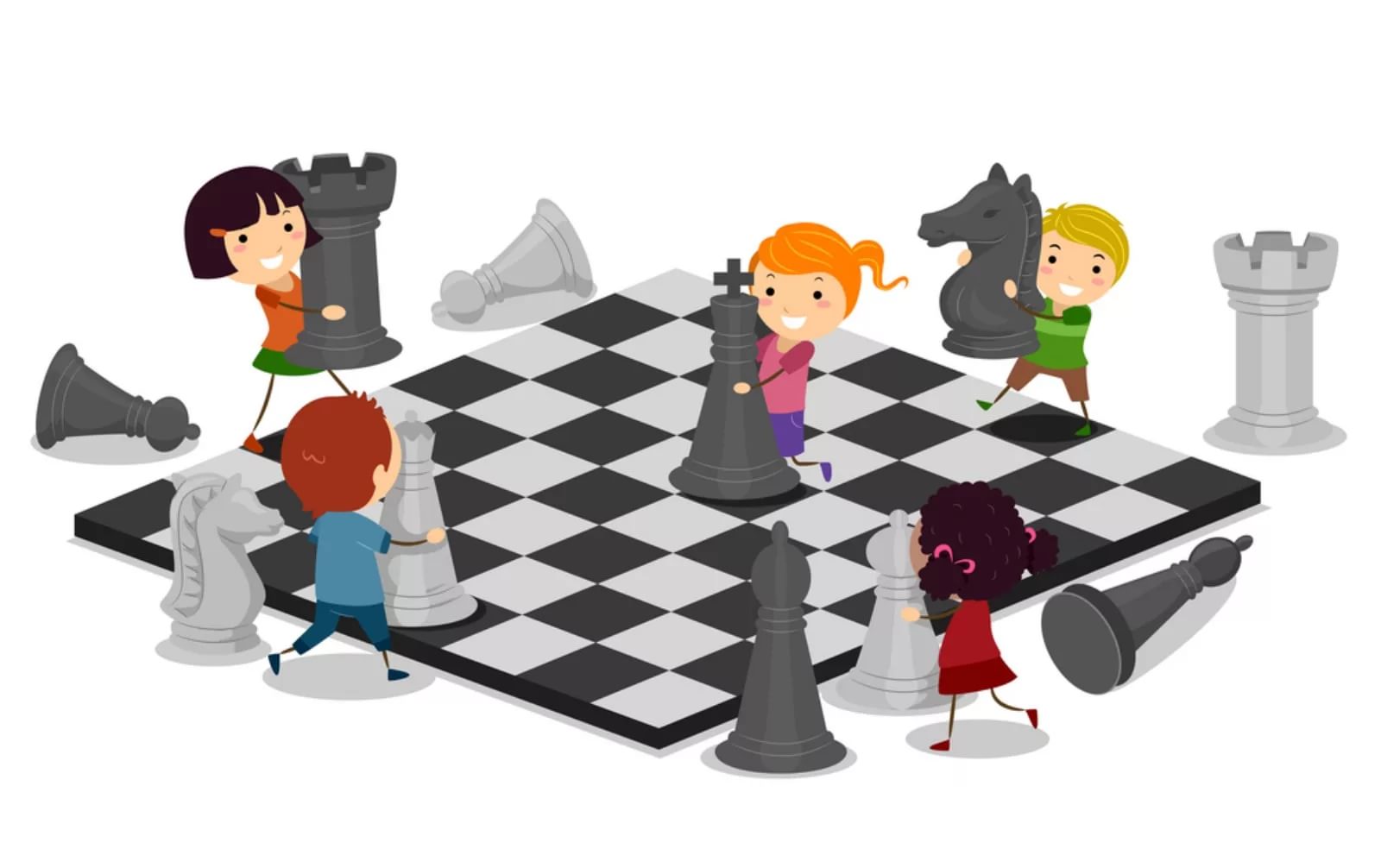 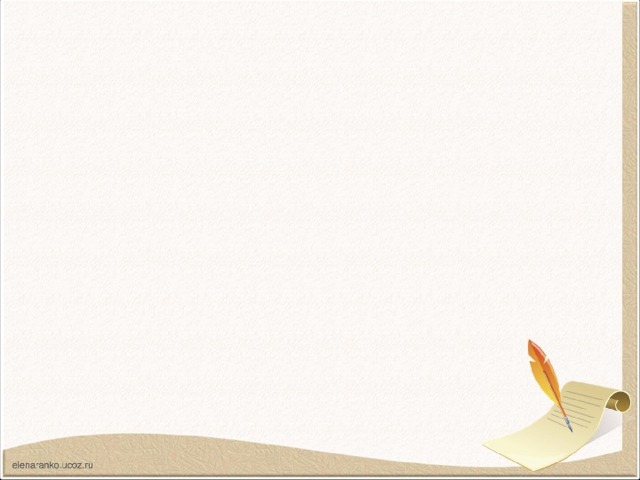 "Я уверена, что спорт, шахматы и музыка - это три кита, на которых основывается воспитание гармоничной личности".
«Ничто не развивает ребенка так,  как шахматы.
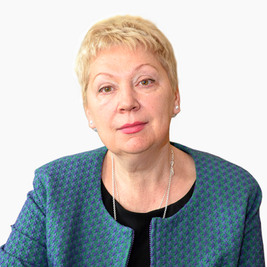 Министр образования и науки РФ 
Ольга Юрьевна Васильева
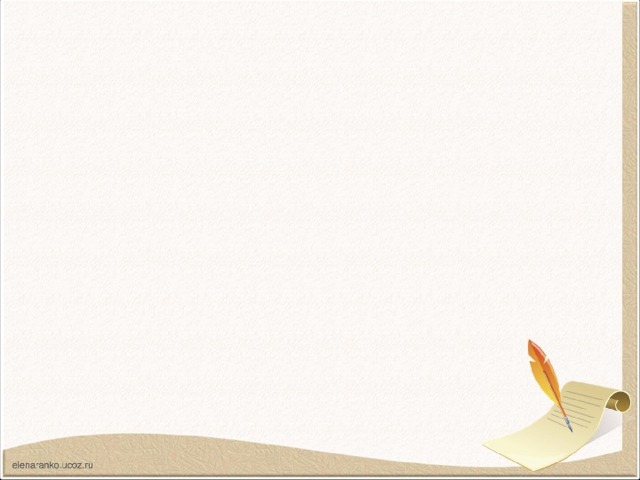 ДОПОЛНИТЕЛЬНАЯ ПРОФЕССИОНАЛЬНАЯ ПРОГРАММА ПОВЫШЕНИЯ КВАЛИФИКАЦИИ «Обучение педагогов технологии проведения шахматных занятий в дошкольных образовательных учреждениях на основе Федерального курса И.Г. Сухина "Шахматы – школе": Первый год обучения" в условиях реализации ФГОС»
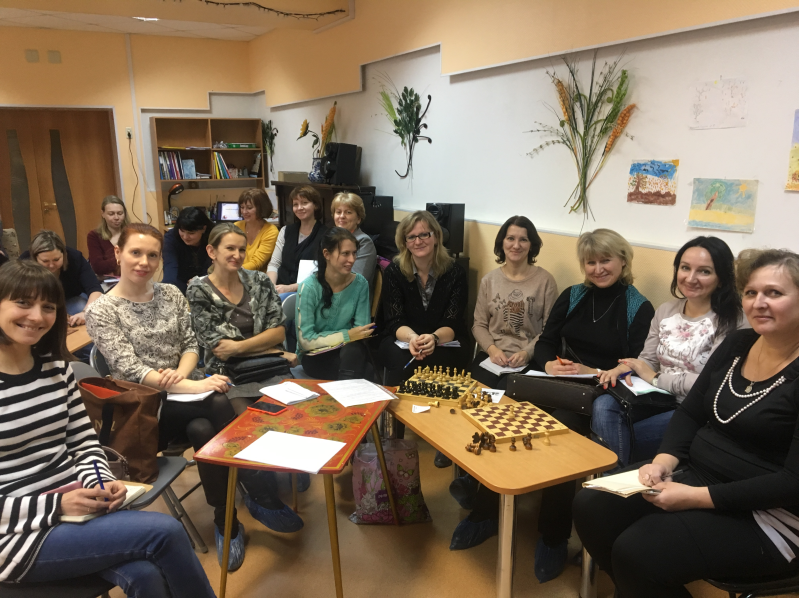 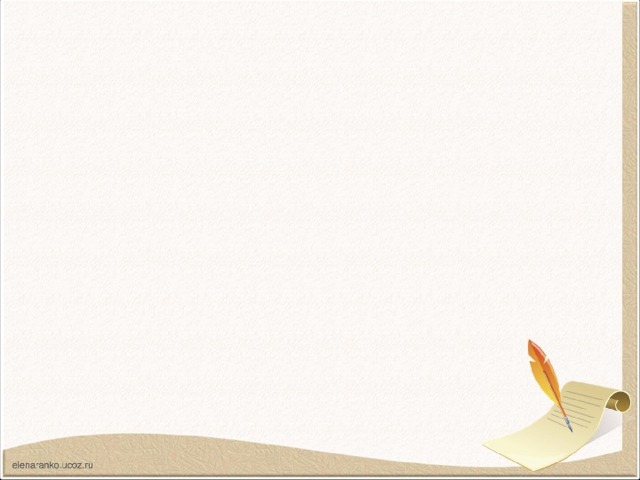 побочный
результат:
 развитие
логического
мышления
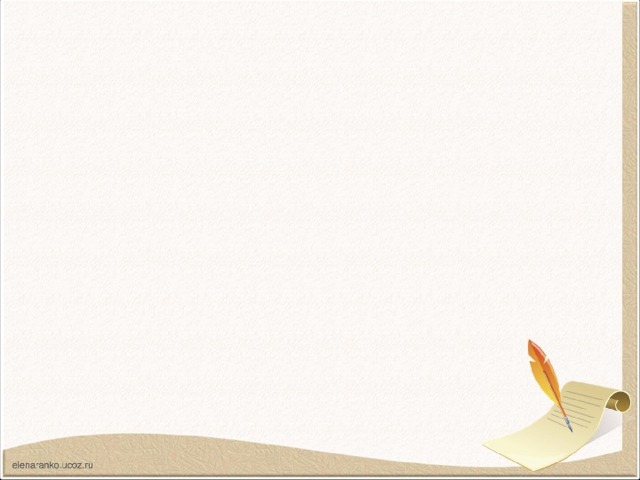 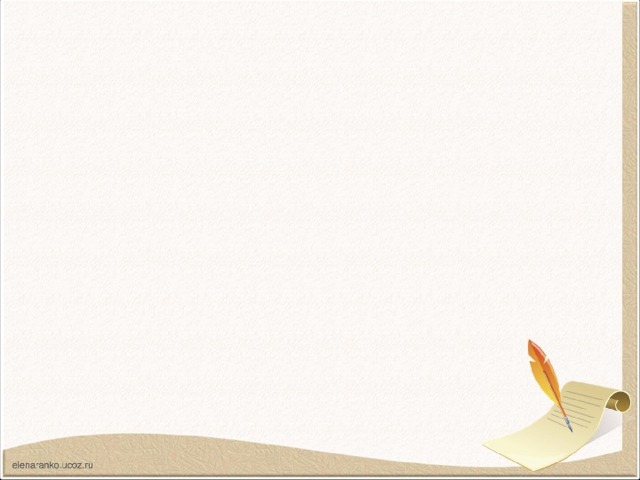 «Способность действовать «в уме» 

представляет собой единство воображения, внимания,  памяти и мышления и заключается в возможности человека оперировать в мысленном плане с заместителями реальных предметов 
(не совершая с ними 
развернутых операций
 в пространстве)    
              
 Я.А.Пономарёв
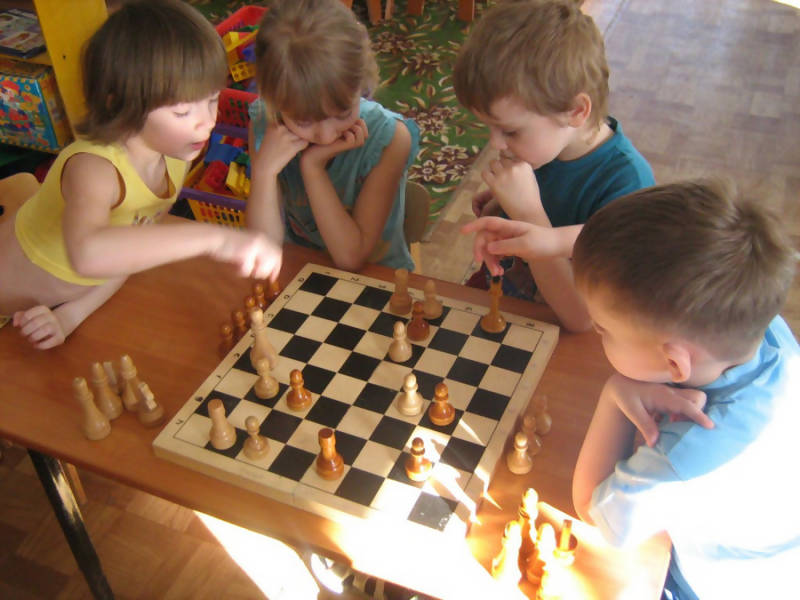 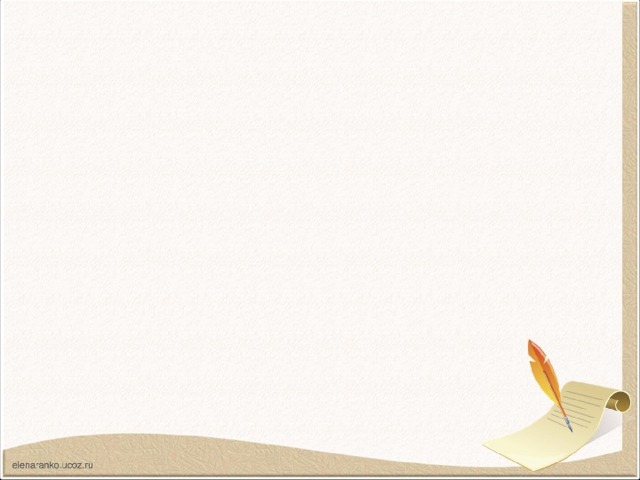 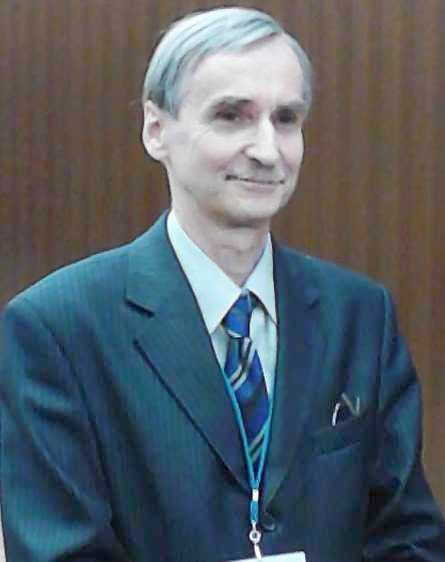 Шахматы
в образовательном процессе ДОУ «Детский сад № 235» 
на основе шахматно-задачной технологии И.Г. Сухина
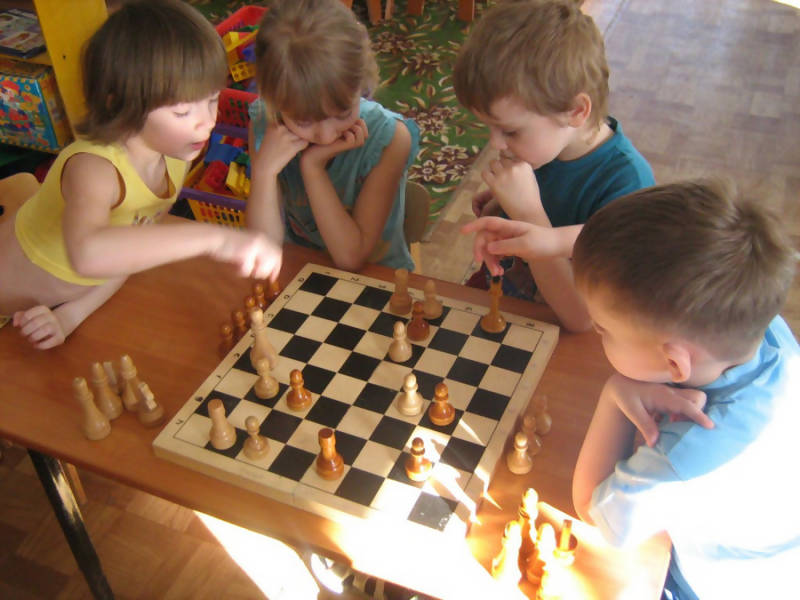 Игорь Георгиевич Сухинстарший научный сотрудник 
Института стратегии развития образования Российской академии образования, г. Москва
Автор  программы
«ФЕДЕРАЛЬНЫЙ КУРС 
“ШАХМАТЫ – ШКОЛЕ” В УСЛОВИЯХ РЕАЛИЗАЦИИ ФГОС»
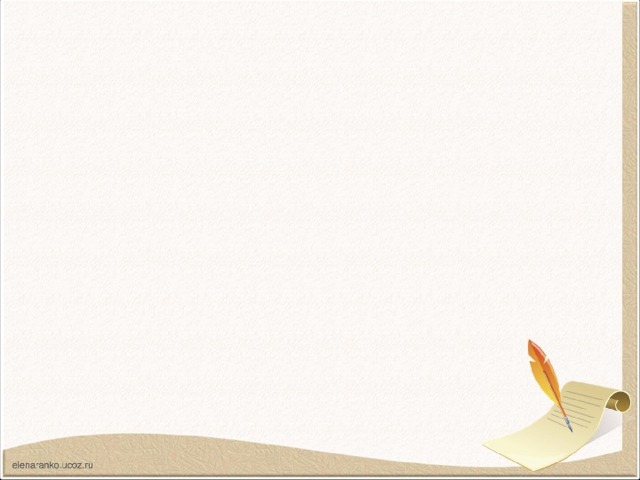 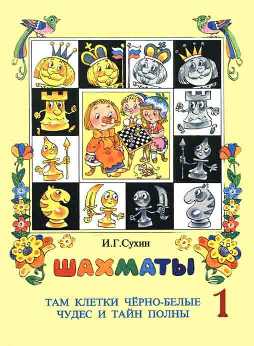 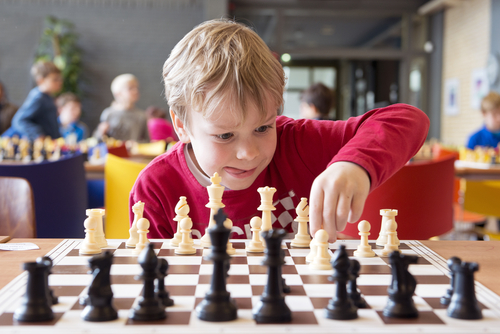 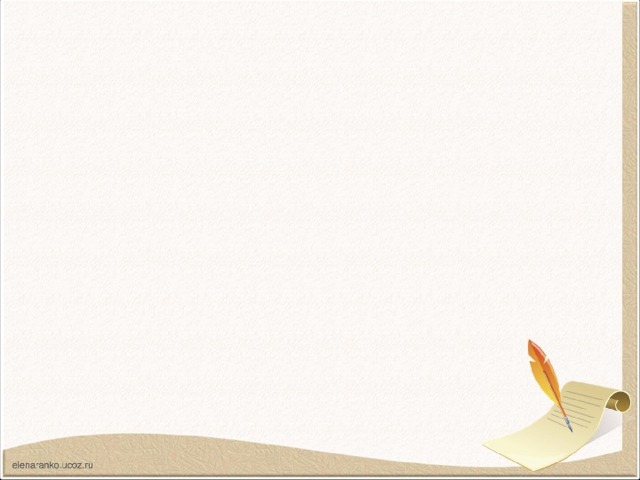 Этапы обучения
1. Знакомство с шахматной доской
    Знакомство с понятиями:  шахматная доска, белые и черные поля, 
    горизонталь, вертикаль, диагональ, центр)

2. Знакомство с фигурами

3. Начальное положение. Расстановка фигур перед партией

4. Последовательное знакомство с правилами передвижения 
    фигур (взятие, уход из-под боя, нападение и защита)
    Решение шахматных задач

5. Цель шахматной партии - мат. Сложные правила (шах, пат, ничья,   
    рокировка)

6. Игра всеми фигурами из начального положения

7. Включение игры в совместную деятельность детей со взрослыми и свободную деятельность детей
     

8. Организация турниров по шахматам между детьми
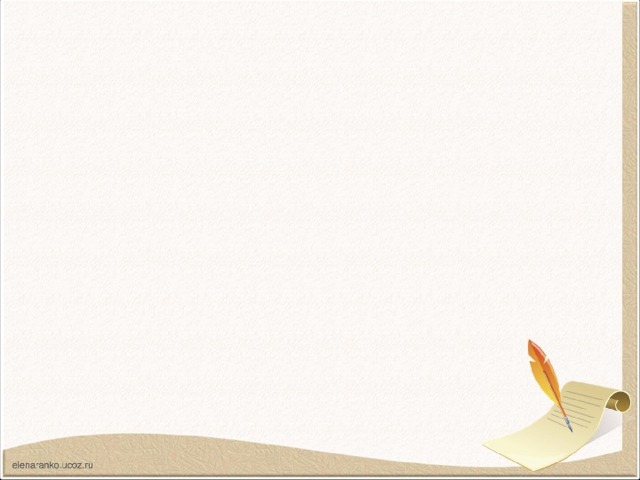 Дидактические и развивающие шахматные задания 
это четко структурированные задачи по занимательной логике и математике с использованием шахматных фигур и шахматной доски, предназначенных для развития способности действовать "в уме развития способности
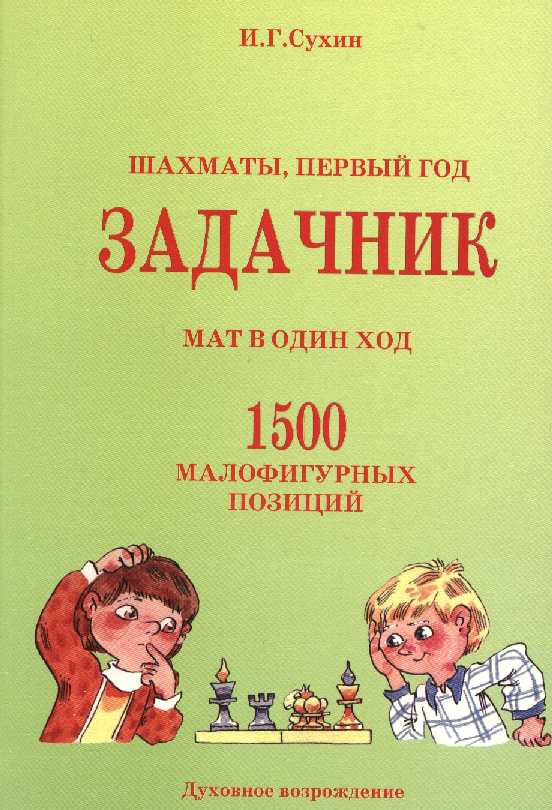 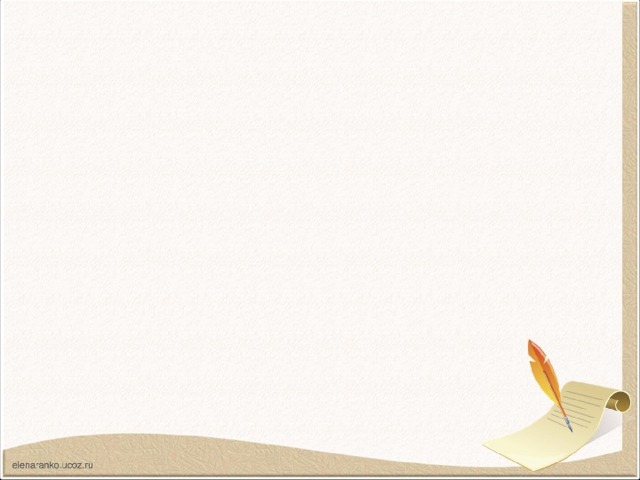 Два вида шахматных заданий:
1 - задания на закрепление усвоения терминов и правил шахматной игры (ходы фигур, достижение мата)
2 - задания по тренингу способности действовать "в уме" и пять их видов (ознакомительные, пошаговые, лабиринтные, полилабиринтные и динамические)
Например, игры на уничтожение, запирание, многоходовое взятие), игры лабиринтного типа ("многократный" ход), кто быстрее дойдетдо контрольного поля и др.
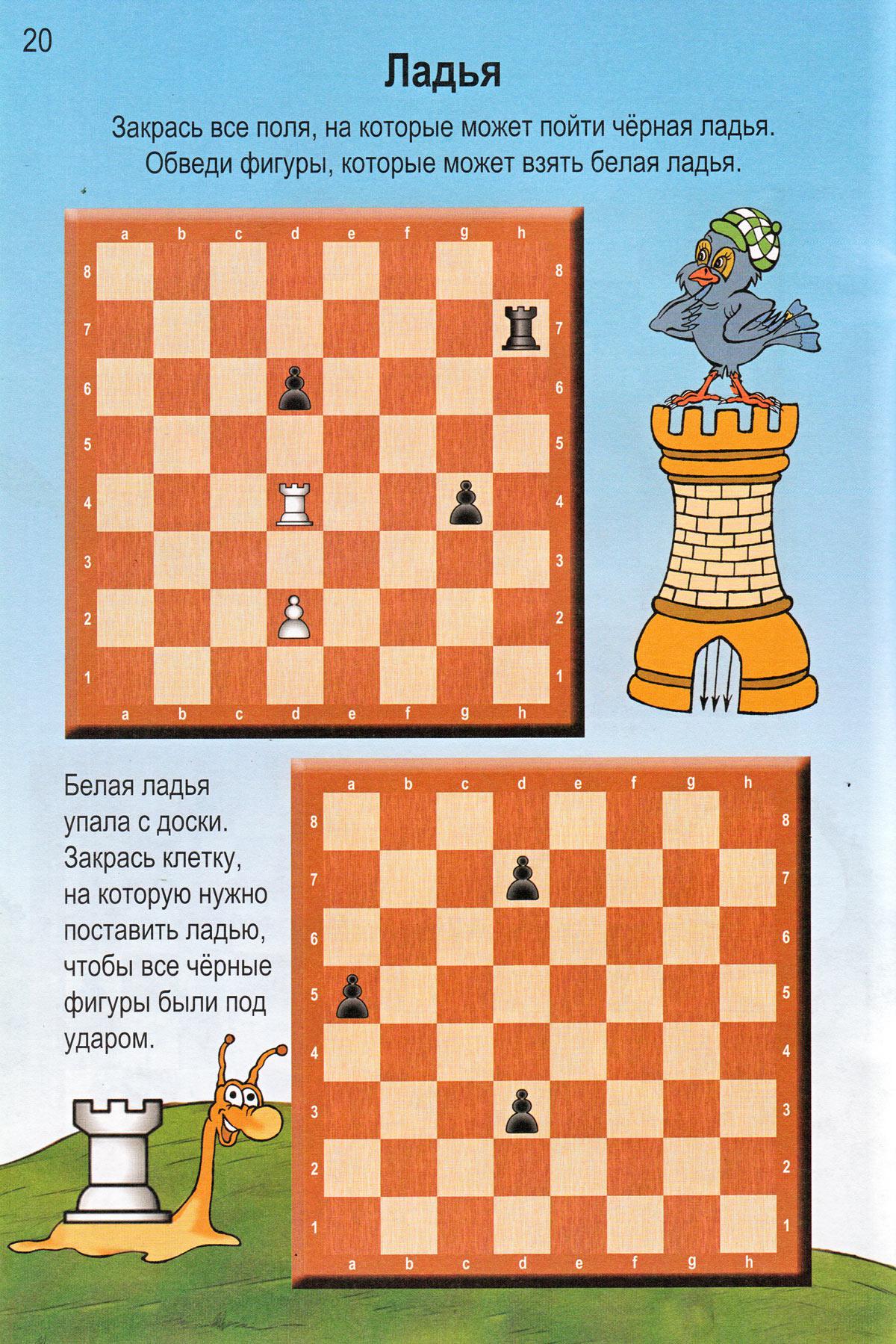 «Поставь ладью, чтобы все            
фигуры были под ударом»
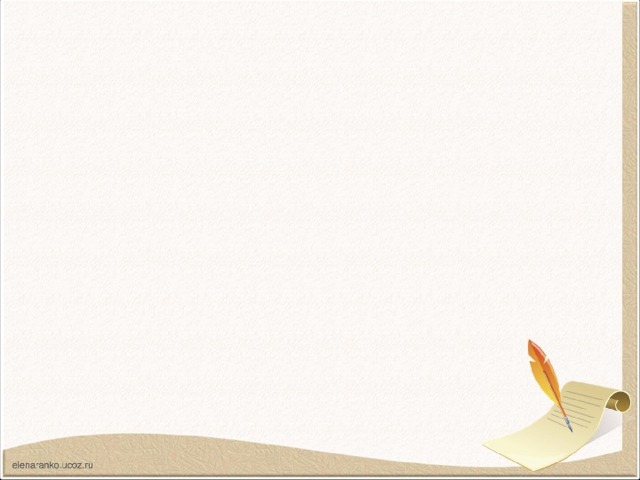 Эффективность образовательной деятельности

Различные формы совместной образовательной деятельности
Демонстрационное пособия «Магнитные шахматы»
3.  Спектр разнообразных приемов и методов:
     - Рассматривание схем ходов, 
     - Первоначальное обучение с использованием фрагментов    
        шахматной доски
     - Шахматно-математические логические головоломки
     - Шуточные задачи 
     -  Какуро
     - Судоку
     - Чистоговорки, скороговороки, речевые игры о шахматах
     -  Литературные викторины
     -  Кроссвордов
      - Литературно-шахматные затеи
     - Шахматные загадок-обманки,
     - Электронных презентаций 

 Это фундамент интеллектуального развития детей
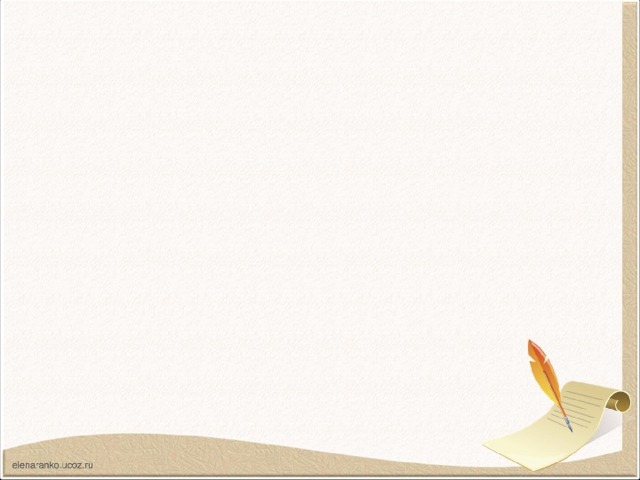 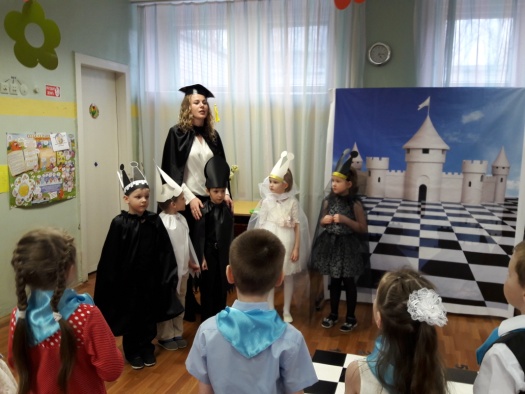 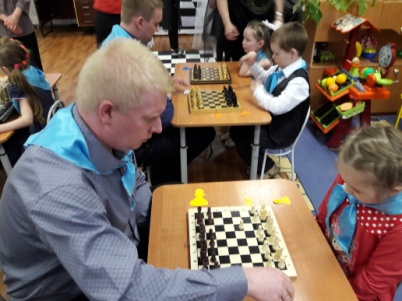 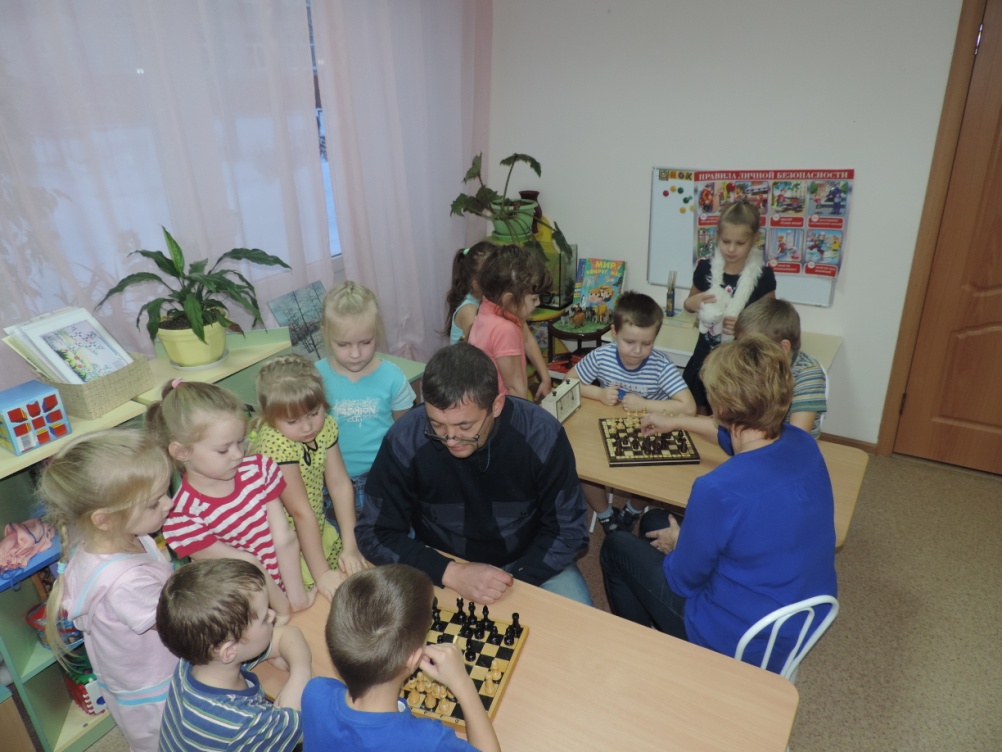 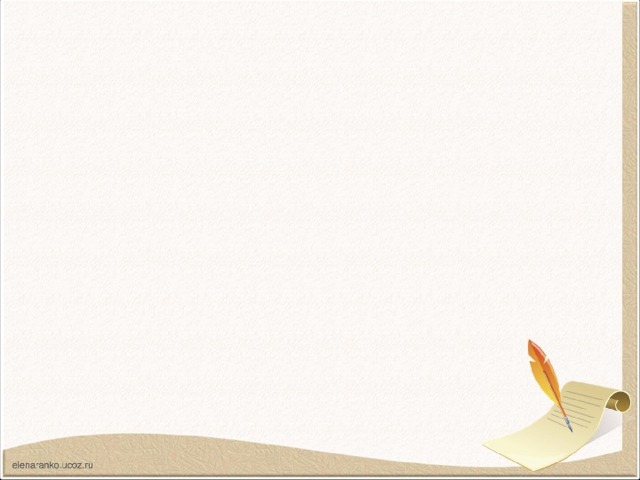 Спасибо за внимание!
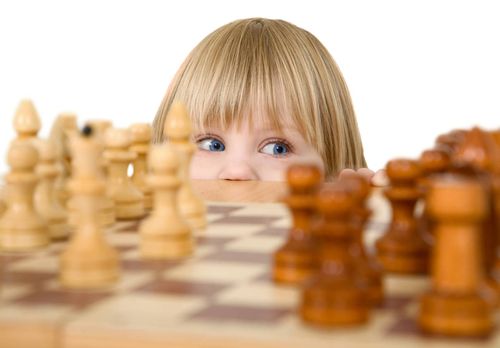